Доброго ранку, трави росисті
Доброго ранку ,квітам барвистим
Доброго ранку сонечку ясному
Людям усім і усьому прекрасному

                                             Я всміхаюсь сонечку:
                                            – Здрастуй, золоте!
                                           Я всміхаюсь квітоньці:
                                                – Хай вона цвіте!
                                               Я всміхаюсь дощику:
                                               – Лийся, мов з відра! 
                                                   Друзям усміхаюся 
                                                   Зичу їм добра!
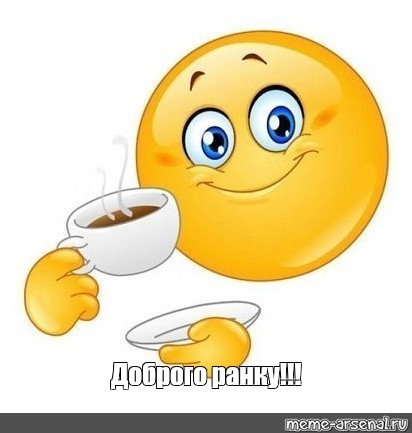 Підготувала: Мирослава Радківська
Доброта – це частина насСьогодні ми поговоримо про ДОБРОТУ
Доброта — це чутливе, дружнє ставлення до людей; привітність, 
ласка, прихильність.
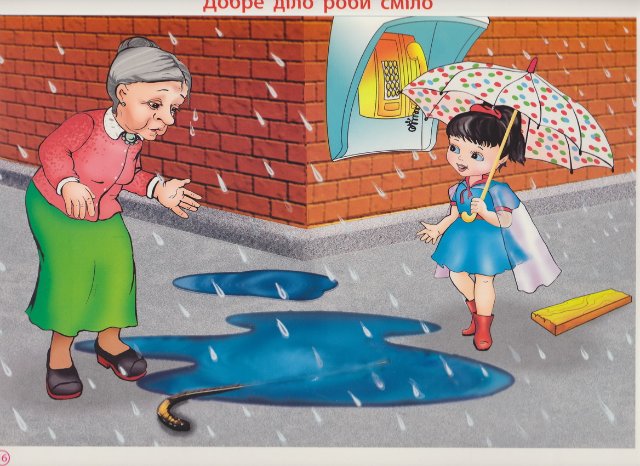 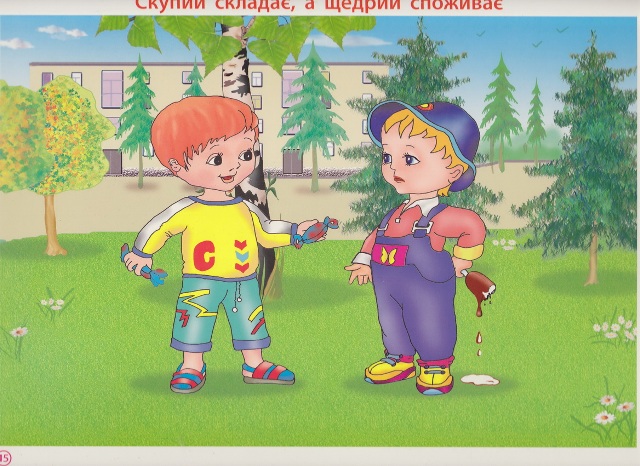 Добра людина з прихильністю і з любов’ю ставиться не лише до людей, а й до рослин і тварин.
      Адже всі ми — частинка живої природи. Всім однаково боляче, коли нас ударять, всім однаково образливо, коли нас принижують. Тому добра людина не образить, не принизить і не завдасть нікому болю.
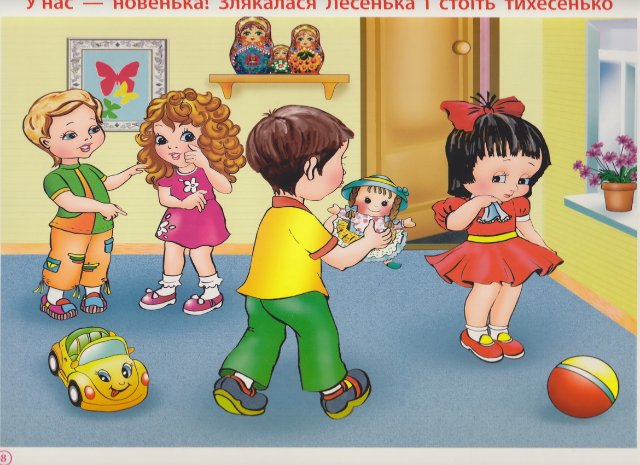 Добра людина дивиться на тварину лагідно, в її очах любов і ласка. І слова у такої людини теплі і лагідні. А інтонація голосу — ніжна. Добра людина тваринку не вдарить, бо знає, що їй боляче. І якщо у тебе є друг — собачка чи котик, пташка чи мишка, — то знай, що ти повинен турбуватися і щиро любити їх.
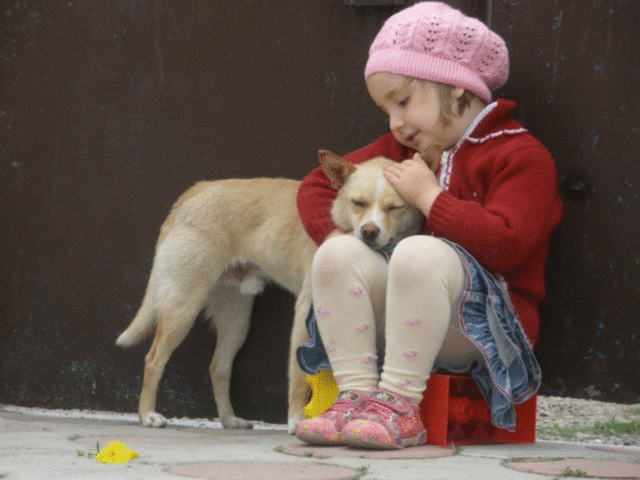 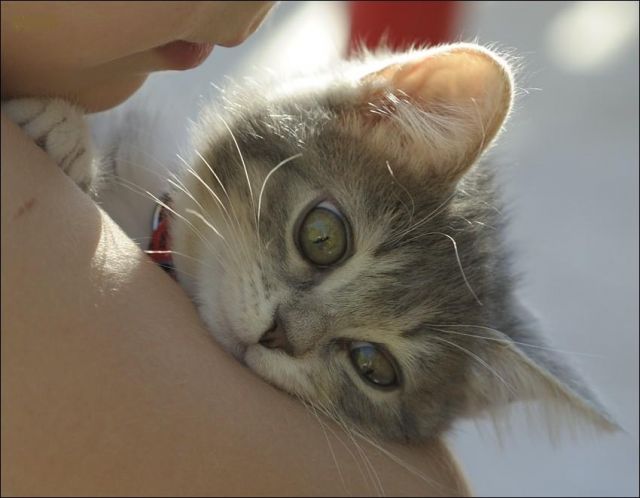 Пофантазуємо. Якби добро можна було зобразити у кольорі, яким фарбам ви віддали б перевагу?
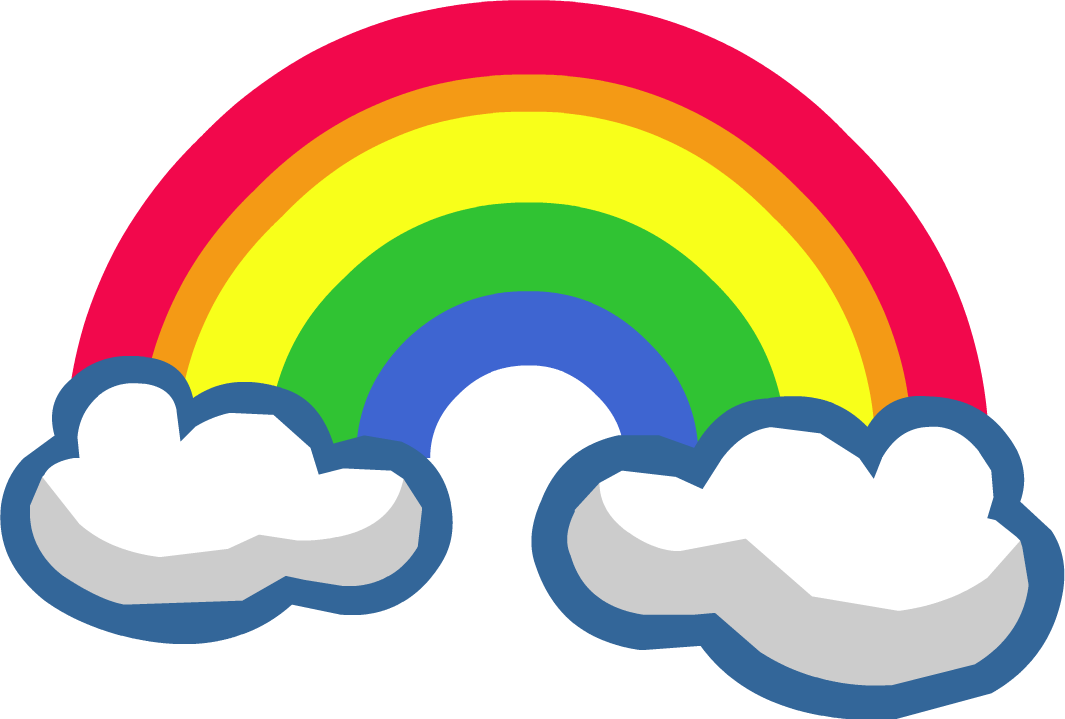 Прислів`я про Добро
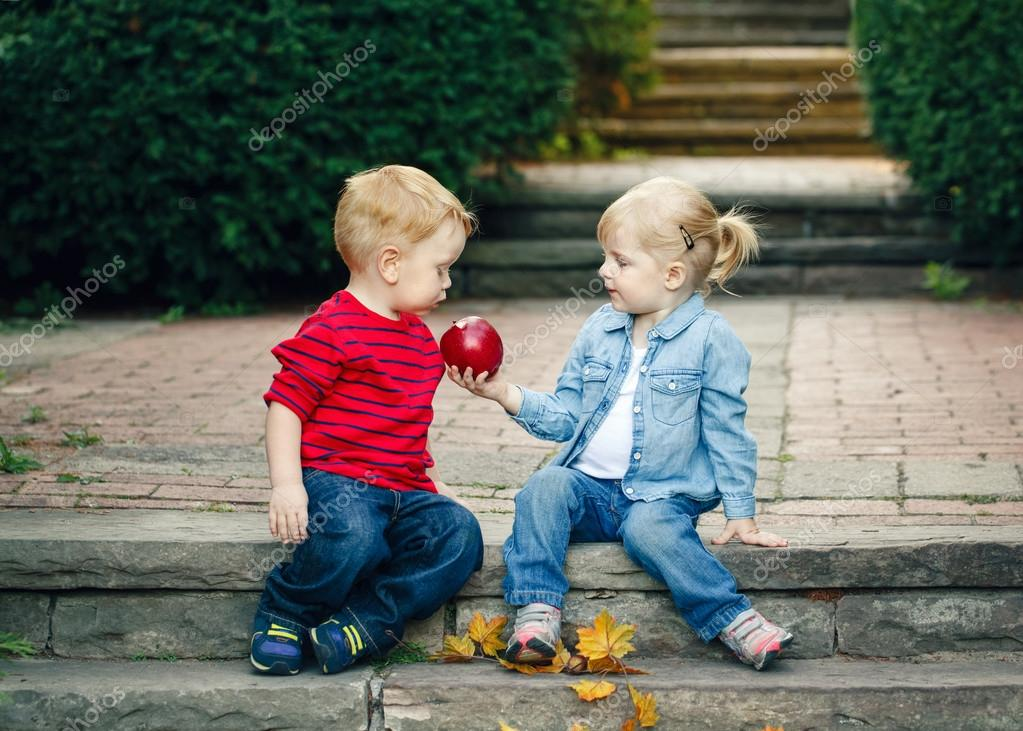 Світ не без добрих людей. 
Роби людям добро і воно до тебе повернеться. 
Життя дається людині на добрі справи. 
Людина красива не словами, а добрими ділами. 
Хто людям добра бажає , той і сам має. 
Перемога завжди за добром. 
Все добре переймай, а злого – уникай .
Гра «Якщо ти добра людина, то повинен…»
Умови гри:
якщо людина повинна робити те, що називаю я, то ви плескає­те в долоні,
 а якщо — ні, то нічого не робите
• Допомагати мамі мити посуд.
• Робити комусь зле, якщо ніхто не бачить.
• Не вмиватися.
• Берегти рідну природу та охоро­няти її.
• Шанувати працю інших людей.
• Галасувати, коли хтось відпочи­ває.
• Бути вихованими, стриманими.
• Обманювати, хвалитися.
• Насміхатися з чужого горя.
• Добре вчитися, багато читати.
• Не слухати батьків.
• Допомагати друзям у біді.
• Ділитися тим, що в тебе є.• Ображати інших• Захищати слабкого.• Спати на уроках.• Красти.• Любити своїх батьків
Гра «Мішечки»
У рюкзачок складаємо людські чесноти, близькі до добра;





У «сміттєвий мішечок»- негативні риси характеру
Байдужість                Мужність                             Справедливість        Хвалькуватість         Повага до інших       Чесність
Брехливість               Працелюбність                    Щедрість                    Жадібність                Розсудливість            Щирість
Гідність                       Жорстокість                         Злість                          Любов                       Зажерливість             Егоїзм
Мудрість                     Заздрість                               Ледарство                  Зазнайство                 Підозрілість               Доброзичливість
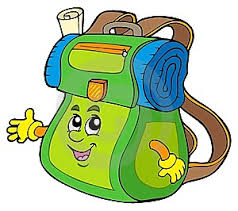 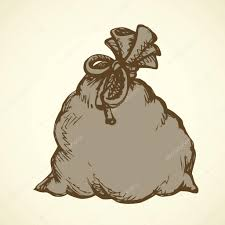 Якщо хочеш, щоб тебе оточувало добро, то пам’ятай:
 «Добро
            починається
        
            з тебе!»
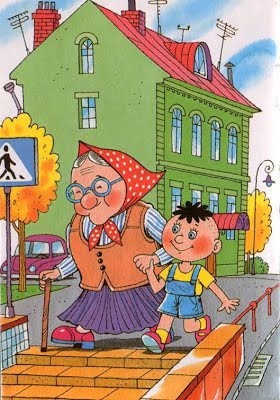 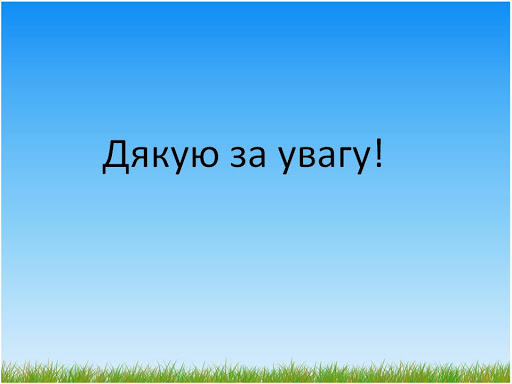